SARS MOBILE TAX UNIT
MTU 12 NW REGION
August 2025
The South African Revenue Service will be visiting the areas listed below to assist taxpayers with the submission of income tax returns, eFiling, income tax registration and general enquiries on tax matters.
Required:
Original ID, relevant
material, bank statements,
any relevant supporting
documents
Tax Services Offered:
Completion & submission of tax returns
• Digital Migration
• General queries
• Banking detail changes
• Changes to registered particulars
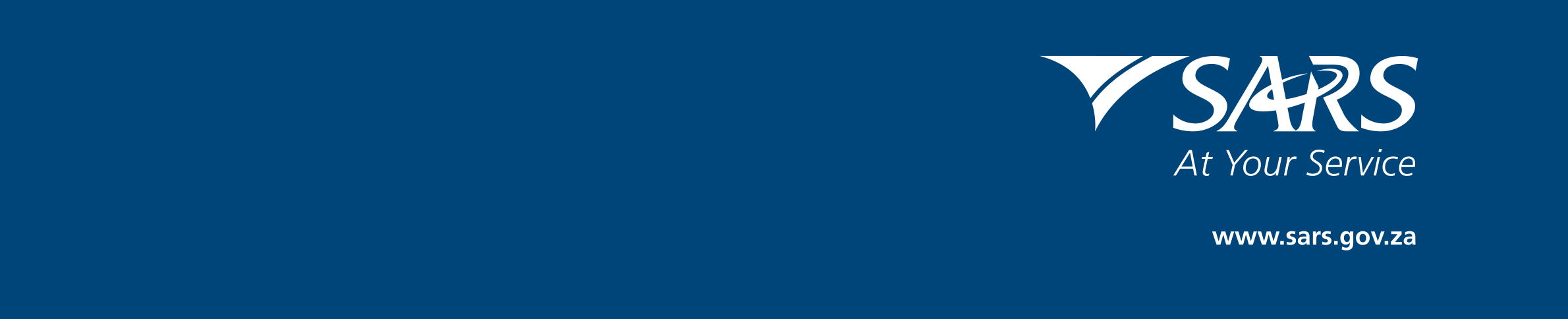